Management Practices to Optimize Winter Barley Yield and Quality
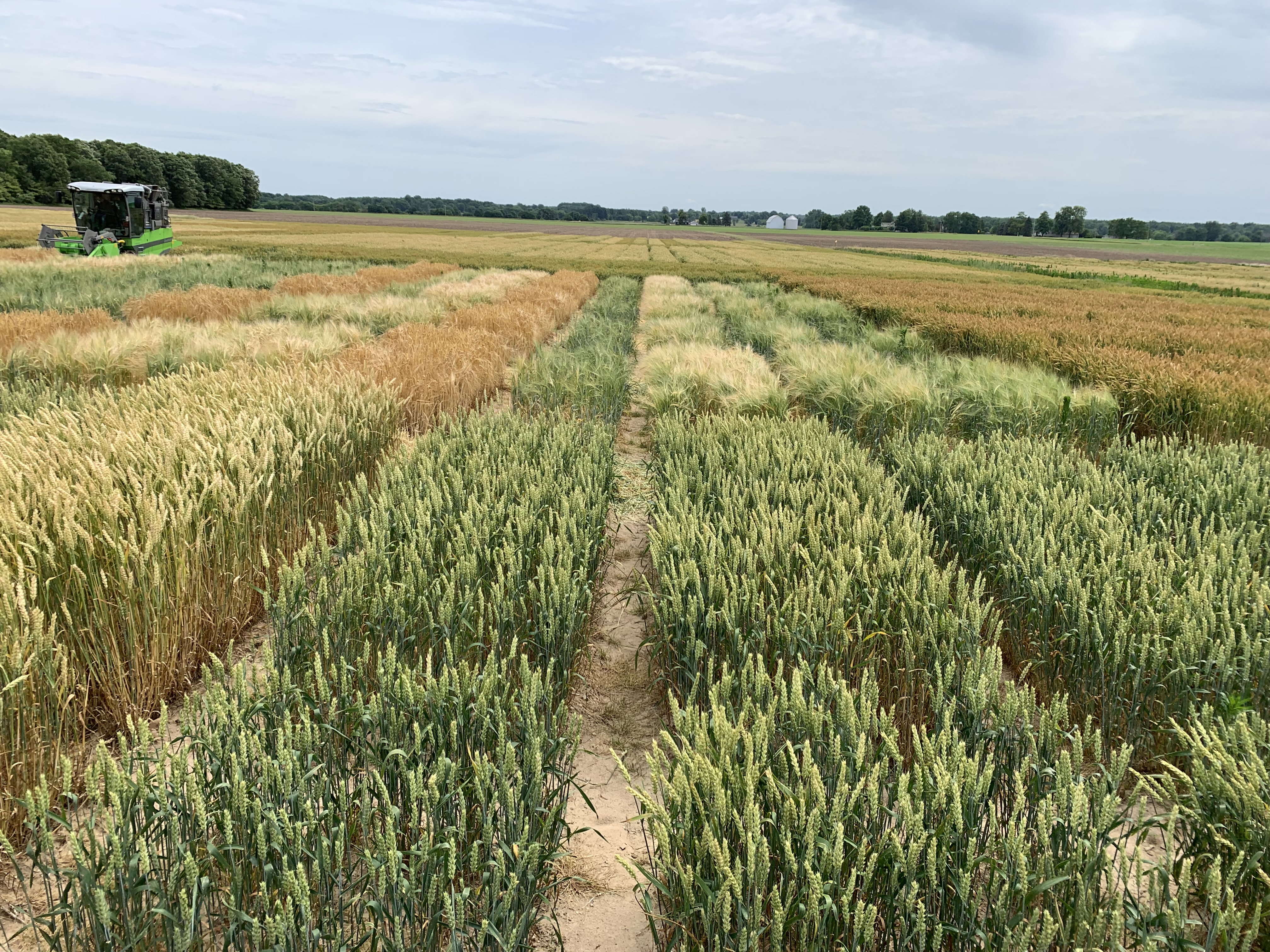 Patrick Copeland and Manni Singh
agronomy.msu.edu
copel113@msu.edu (513) 280-7885
msingh@msu.edu (517) 353-0226

January 13, 2022. Michigan’s Great Beer State Conference & Trade Show
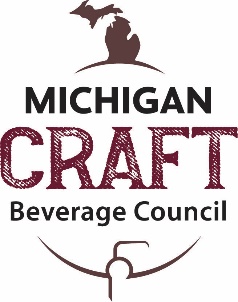 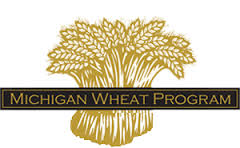 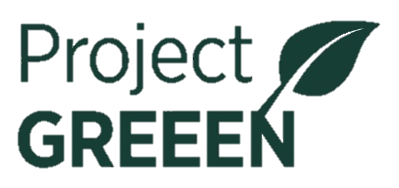 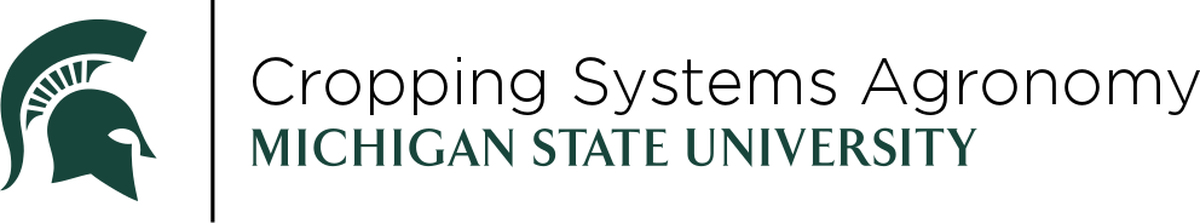 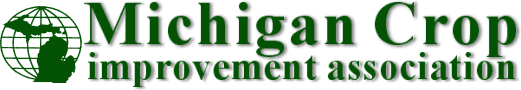 [Speaker Notes: Work with Dennis Pennington…]
MSU Agronomy Program
Identify current and emerging issues in cropping systems of Michigan with an overall goal to improve the productivity, profitability, and resiliency of these systems
Corn Grain & Silage
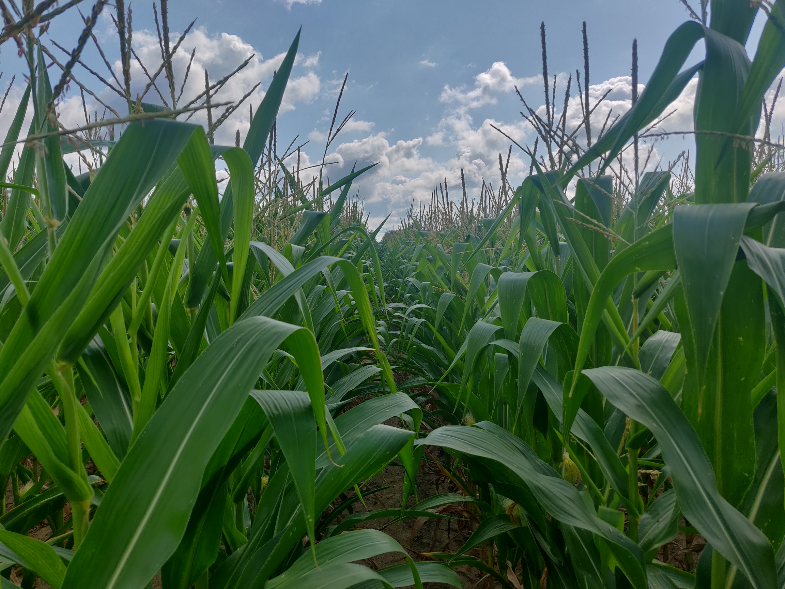 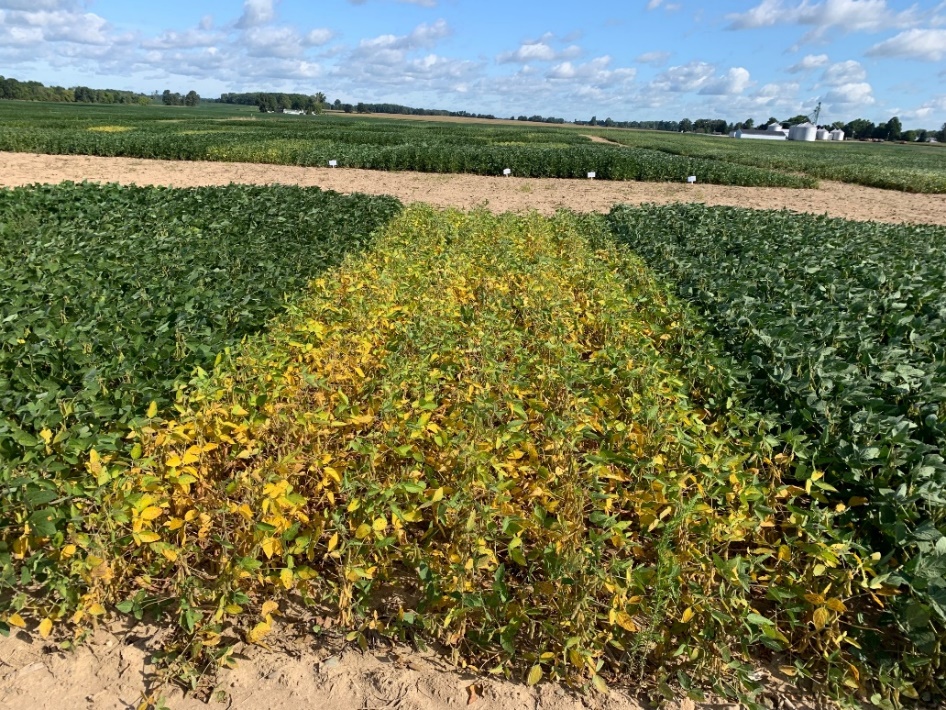 Soybean
Winter Barley
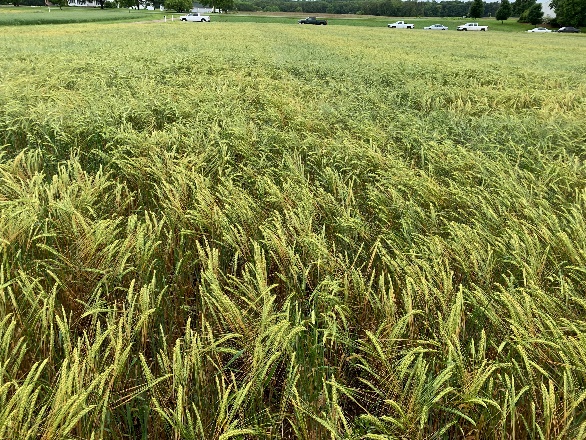 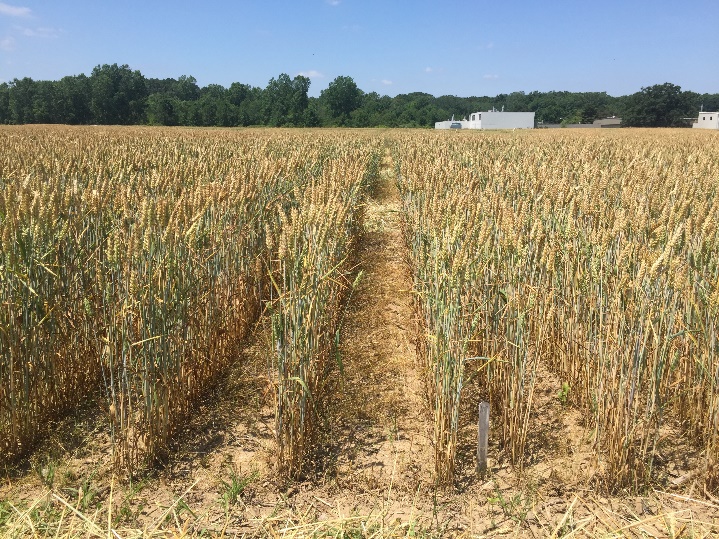 Winter Wheat
[Speaker Notes: - What our lab does
 - My work]
Integrated Crop Management: Yield vs Quality
Crop rotation
Variety Selection 
Planting Date
Plant Population 
Row Spacing
Fertility management 
Pest management
Harvest timing
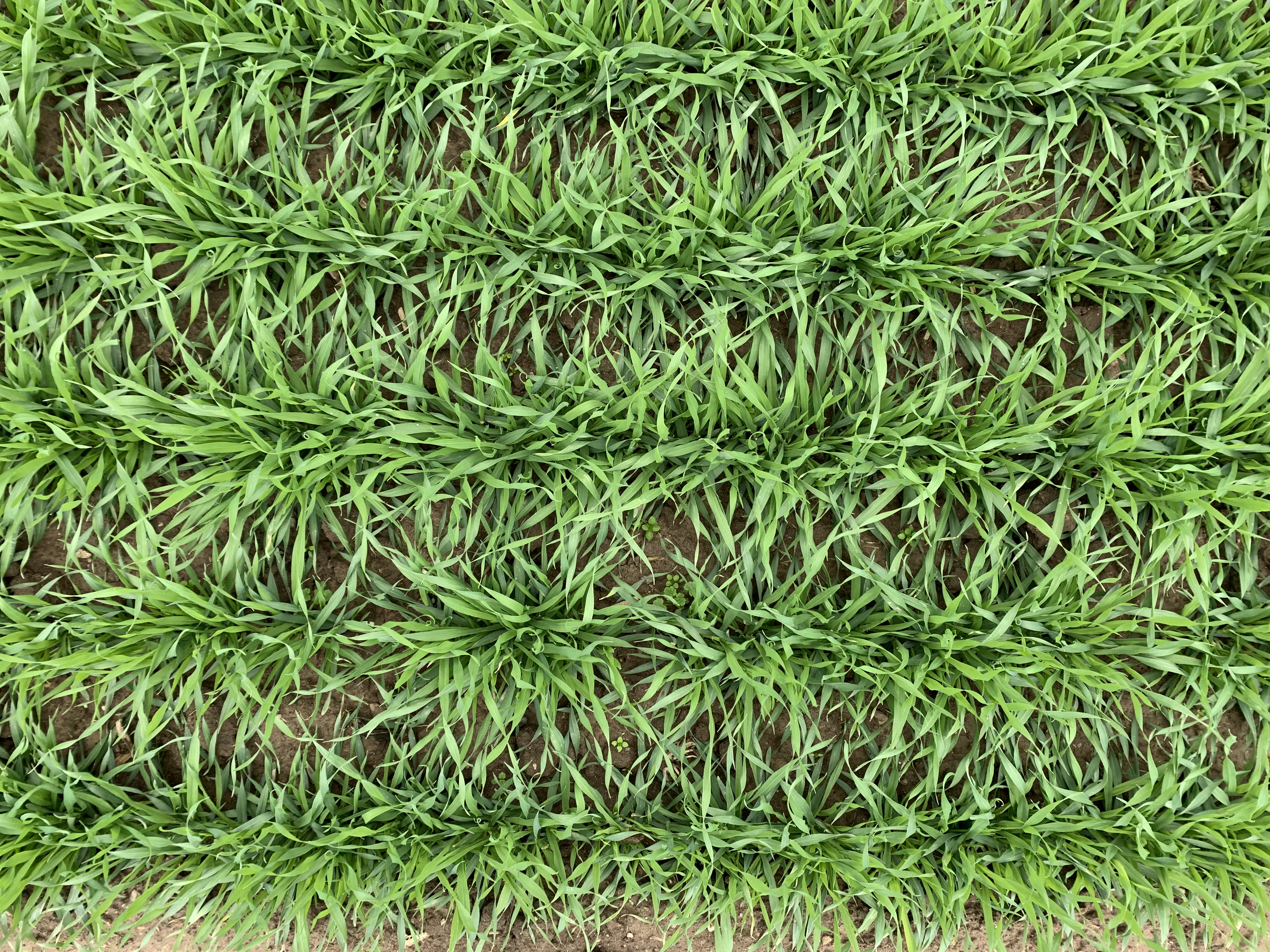 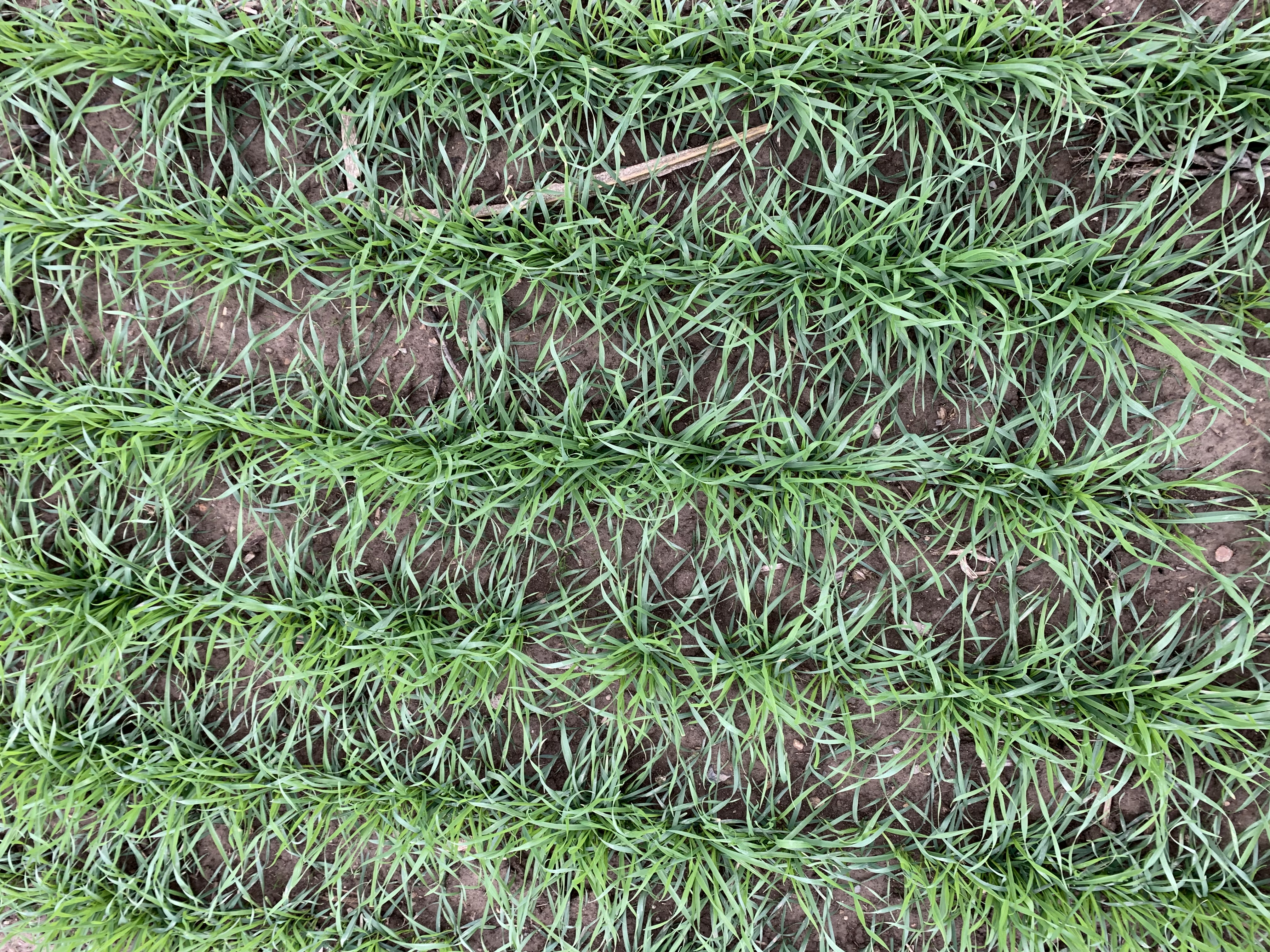 Winter Barley
Winter Wheat
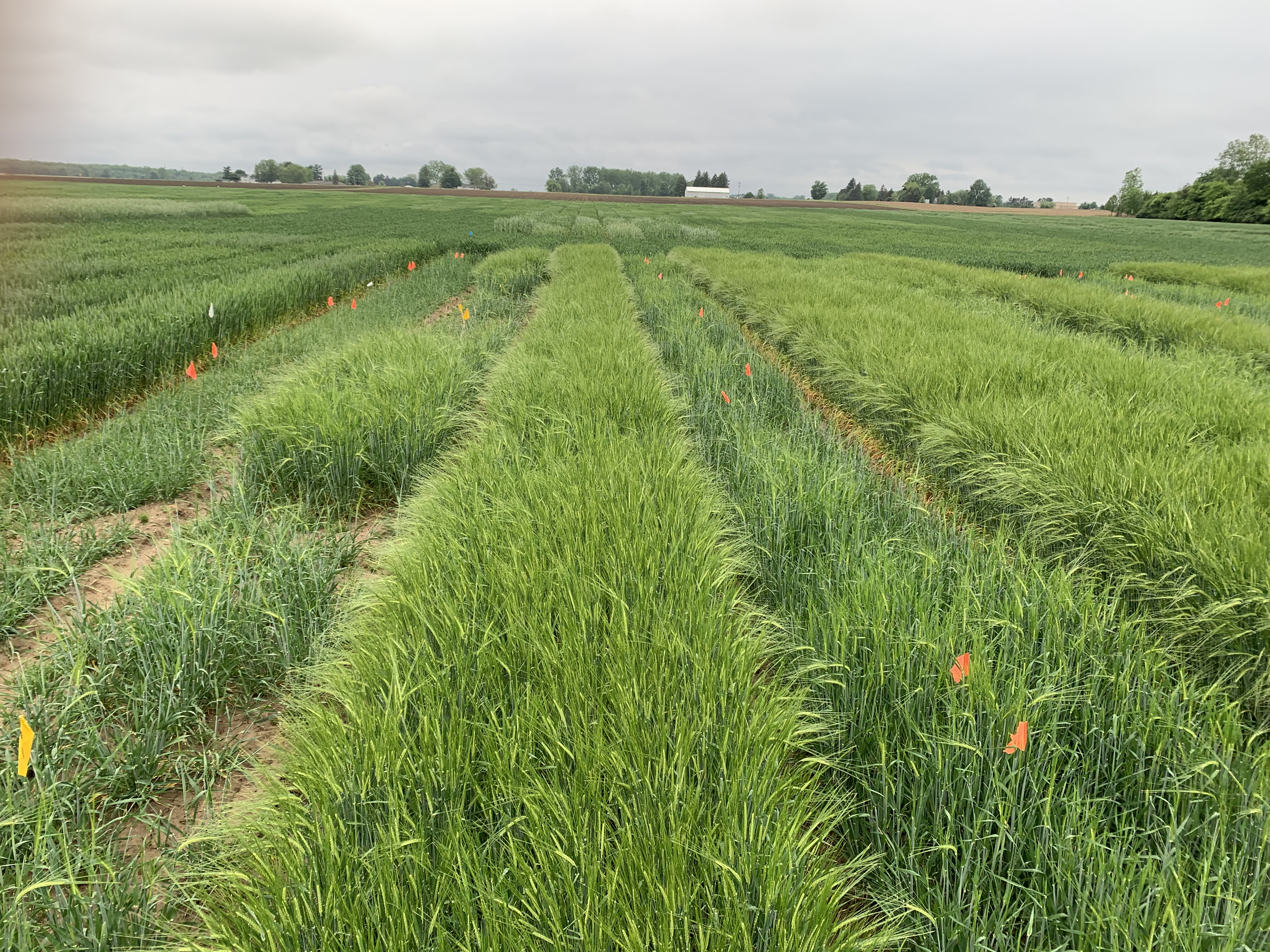 Mason, MI
Variety: Teepee
N Application
2019–20 Growing Season:  30 lbs fall				        75 lbs spring
2020–21 Growing Season:  36 lbs fall				         65 lbs spring
Plant dates (PD):

2019–20 growing season:
PD1: Sept 19
PD2: Oct 7
PD3: Oct 18
PD4: Oct 29
PD5: Nov 15

2020–21 growing season:
PD1: Sept 17
PD2: Sept. 29
PD3: Oct 14
PD4: Oct 29
PD5: Nov 12
PD1
PD5
PD3
PD4
PD2
Seed rates (SR):
SR1: 0.8 m/ac
SR2: 1.2 m/ac
SR3: 1.6 m/ac
SR4: 2.0 m/ac
SR5: 2.4 m/ac
Hessian Fly Free Dates
Source: Pioneer
Yield by Planting Date 2019–2020
Yield declined with later planting, but eventually levelled out
Yield response was more significant in barley
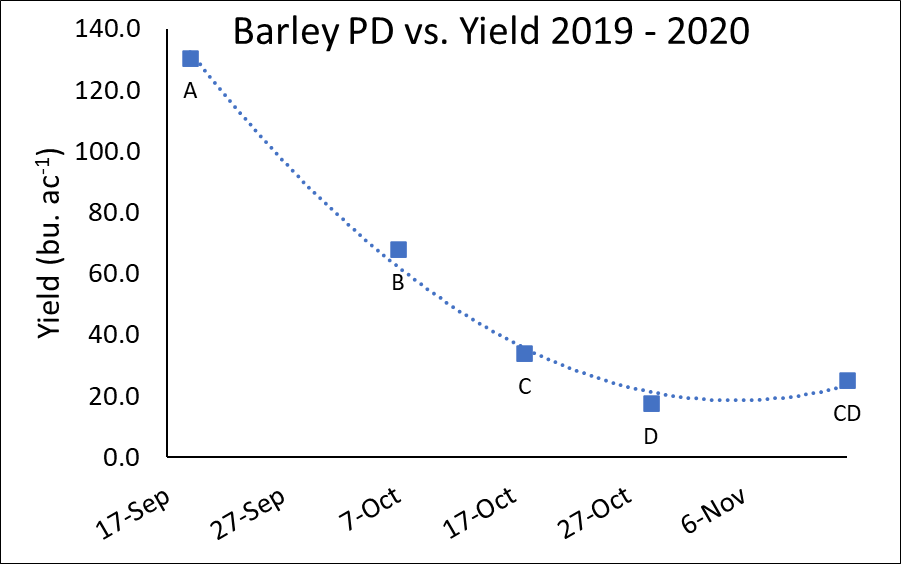 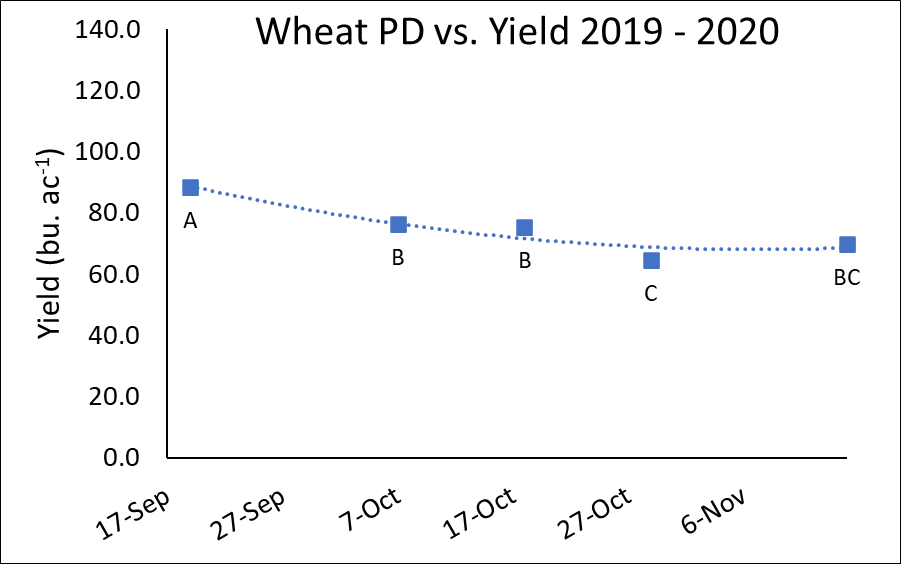 Yield by Planting Date 2020–2021
Yield declined with later planting, and response became greater with later planting
Response was again greater in barley than in wheat
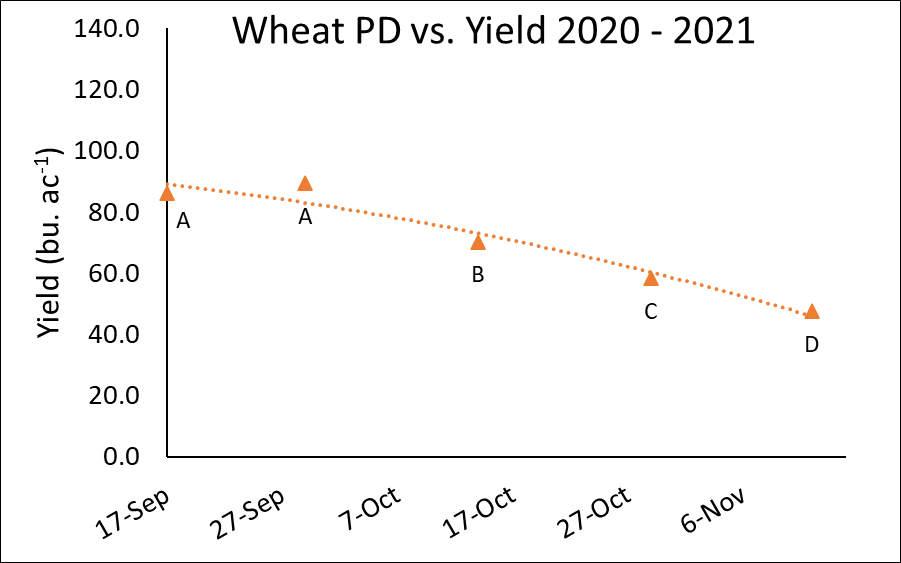 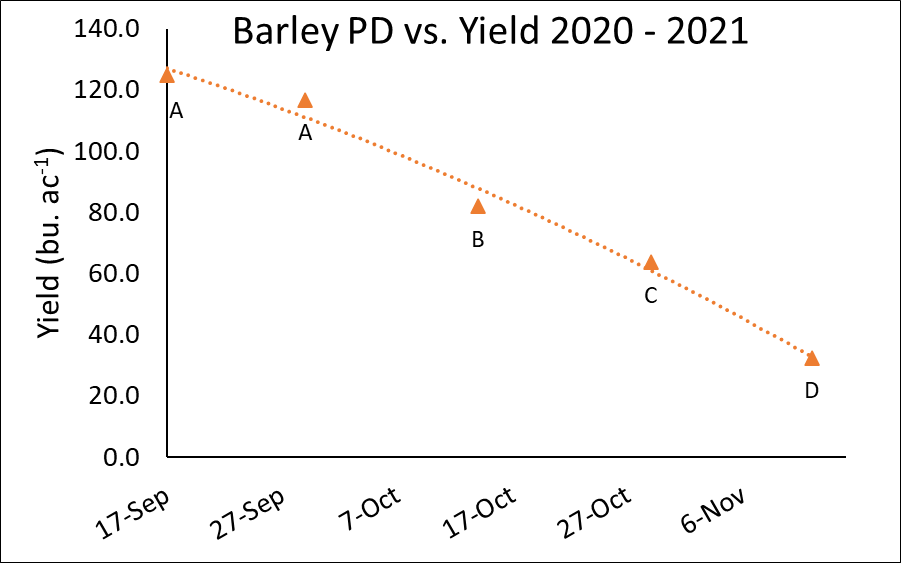 Yield Decline From Late Planting
Canopy Closure
First four planting dates all reached canopy closure by beginning of June, yet yield response was still observed
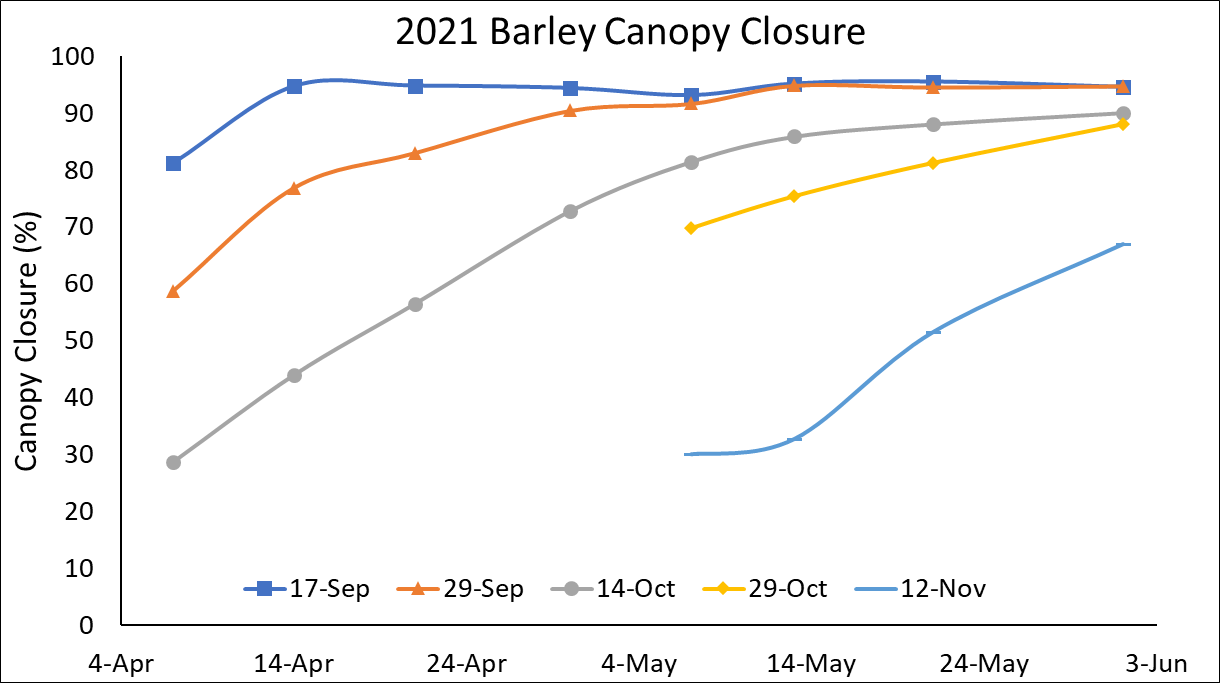 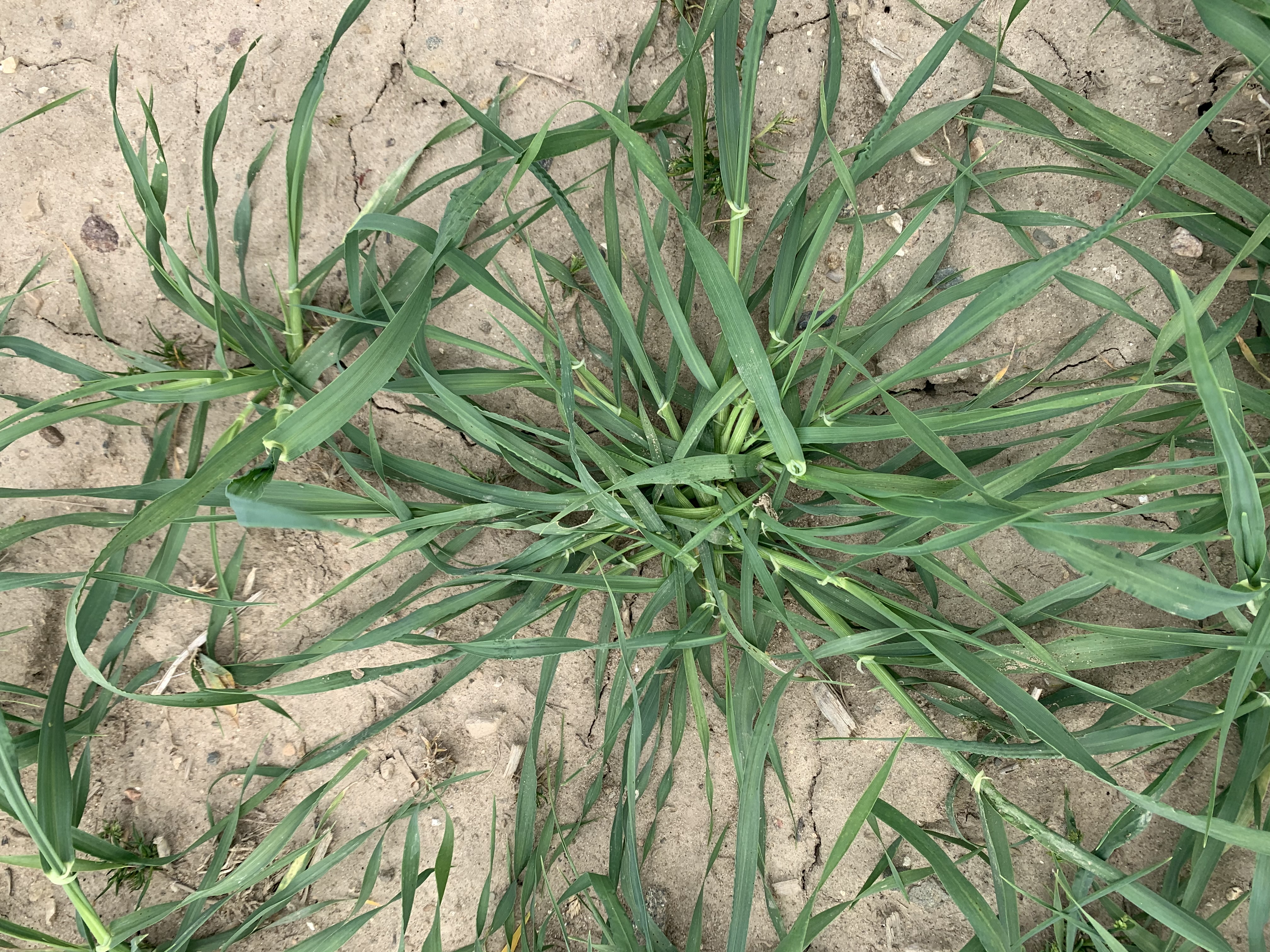 Yield by Seeding rate
Barley more responsive to seeding rate than wheat
Optimal seeding rate ~1.6–2 million seeds acre-1
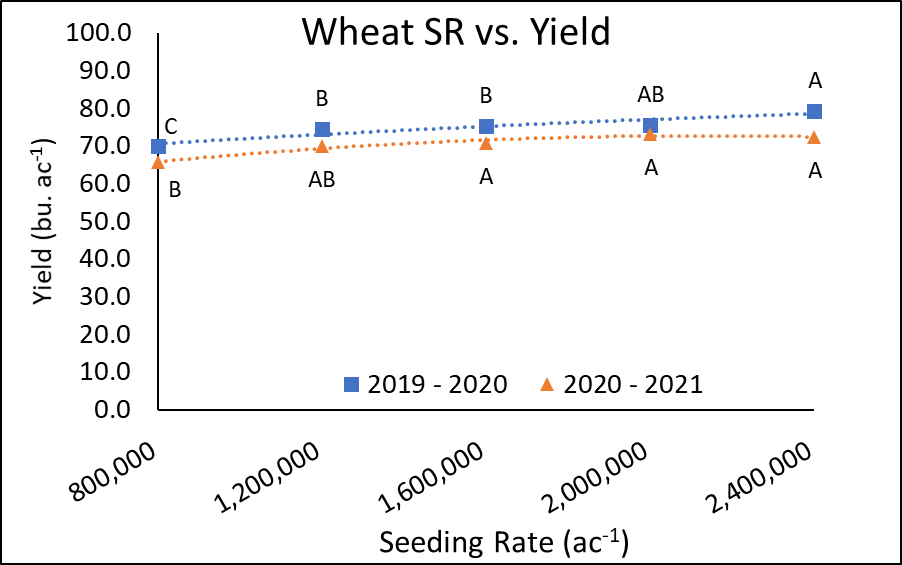 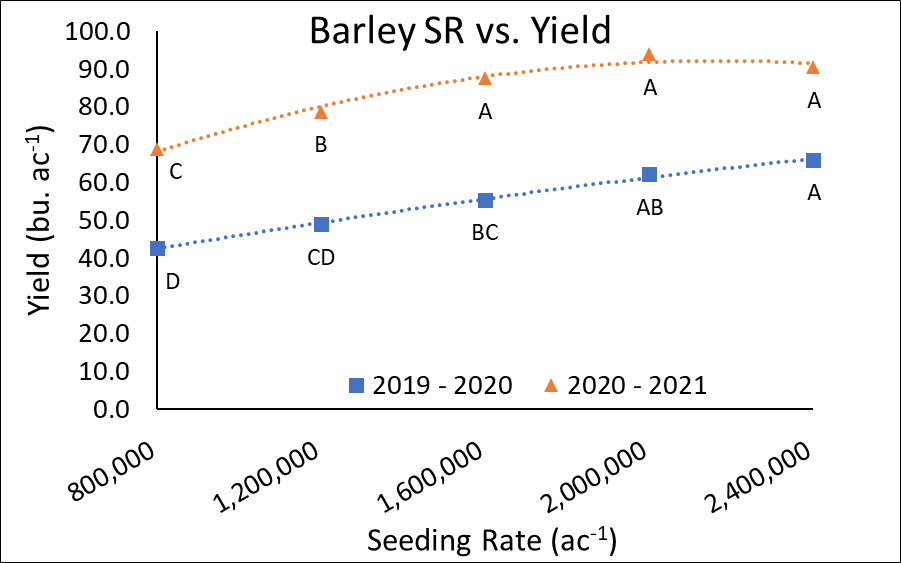 Tillering
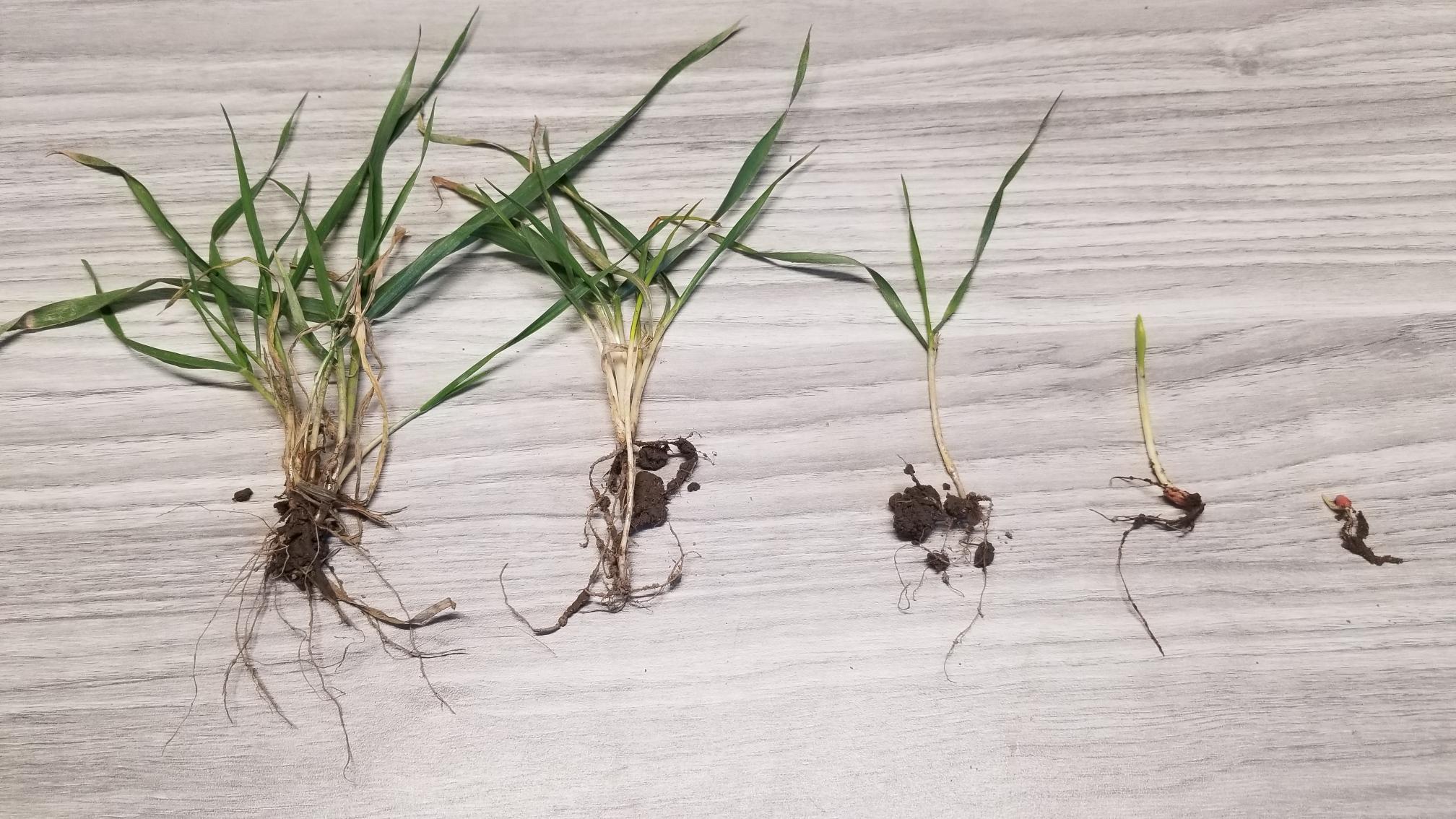 Wheat
Barley
More tillering in barley and lower populations
Does not necessarily equal higher yield
More prostrate growth habit with lower populations
Variability in tiller development: can lead to quality issues
Maturity Date
Earlier maturity for barley than for wheat
Maturity heavily influenced by planting date and seeding rate
Winter Malting Barley- 2020 Trial
Data from 3 higher seed rates (1.6, 2.0, 2.4 m seeds/ac)
RVA (for PHS): <120 only for PD 5
DON (vomitoxin) <0.15 ppm for all samples (low head scab year)
Take Home Messages
Early planting more important in winter barley than in wheat
Barley more responsive to planting date and seeding rate than wheat
Responsiveness to planting date and seeding rate is weather-dependent
Data from our study has not shown an effect of planting date on optimal seeding rate for yield
Conditions for higher yield may not result in best quality
Third year of trials in progress with additional data collection to better understand interaction between planting date, seeding rate, and weather
[Speaker Notes: YP = LI x RUE x HI]
Dennis Pennington
Kalvin Canfield
Tom Siler
Micalah Blohm
Sam Martin
Harkirat Kaur
Lillian Wierenga
Eric Olson
Kelly Ish
Madeline Yaek
Cole Mallory
Braden Heimbaugh
Lucas Para
Brook Wilke
Chris Kapp
Patrick Copeland
copel113@msu.edu
(513) 280-7885
Manni Singh
msingh@msu.edu
(517) 353-0226
agronomy.msu.edu
Thanks!
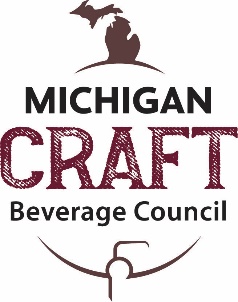 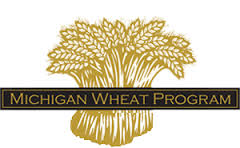 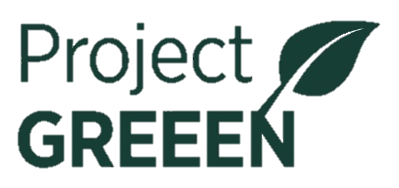 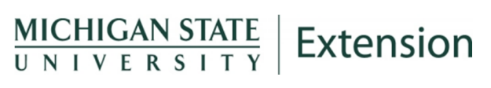 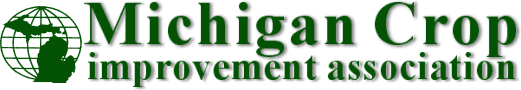